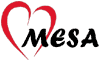 Novel ideas for using cryopreserved cells
MESA Steering Committee
March 28, 2019
Margaret Doyle, PhD
University of Vermont
Past and Current uses of Cells in MESA
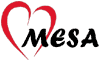 Prepare Lymphoblastoid Cell Lines (LCLs) – EBV-transformed B Cell lines (CryoBL)
Originally for a source of genomic DNA: MESA-Family
Small efforts as experimental material, some “participant recapitulation”
Flow Cytometry
Immune profiling: MESA-Inflammation (Fresh WB Exam 4 n~930), MESA-MI (CryoBL, n~1200), MESA-HF (CryoBL, n~1000)
Endotoxin provocative challenge: MESA-Inflammation (Fresh WB Exam 4)
Omics
Chip-based and some RNA-Seq-based bulk and bead-isolated Mono and Lymph transcriptomics: MESA-Epigenomics
Additional bulk RNA-Seq-based transcriptomics: TOPMed
Deconvolution routines getting better and better; soon the equivalent of CBC/Diff
Chip-based methylomics: MESA-Epigenomics
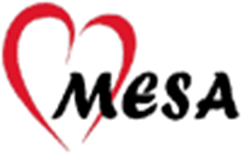 Why would we need more cells stored at Exam 7?
Cells are currently a limited commodity.

Baseline cryopreserved cells saved only 2 vials/pt.  Most have only one left.  Some have none.
MESA-MI and MESA-HF are currently immunophenotyping >32 cell types at baseline in n~2200 pts.
MESA-Epi has done an excellent job of collecting and storing cells for epigenetic studies in Exam 5 and 6.
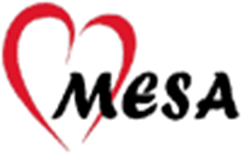 Possible Uses for Cryopreserved PBMCs in MESA
Additional Omics
Metabolomics, proteomics, epigenomics
ATAC-Seq; Assay for Transposase-Accessible Chromatin to assess “regulatory” DNA
Cell-sorting followed by Omics
Still bulk RNA-Seq, but on tighter populations (ie classic vs non-classic monocytes)
Single Cell RNA-Seq; ?other Omics?
Cytometry-Time-of-Flight MS (CyToF): many markers on ALL cells
Finding new subsets; recent data from colleagues in San Diego
More provocative challenges:  
+/- sorting first;
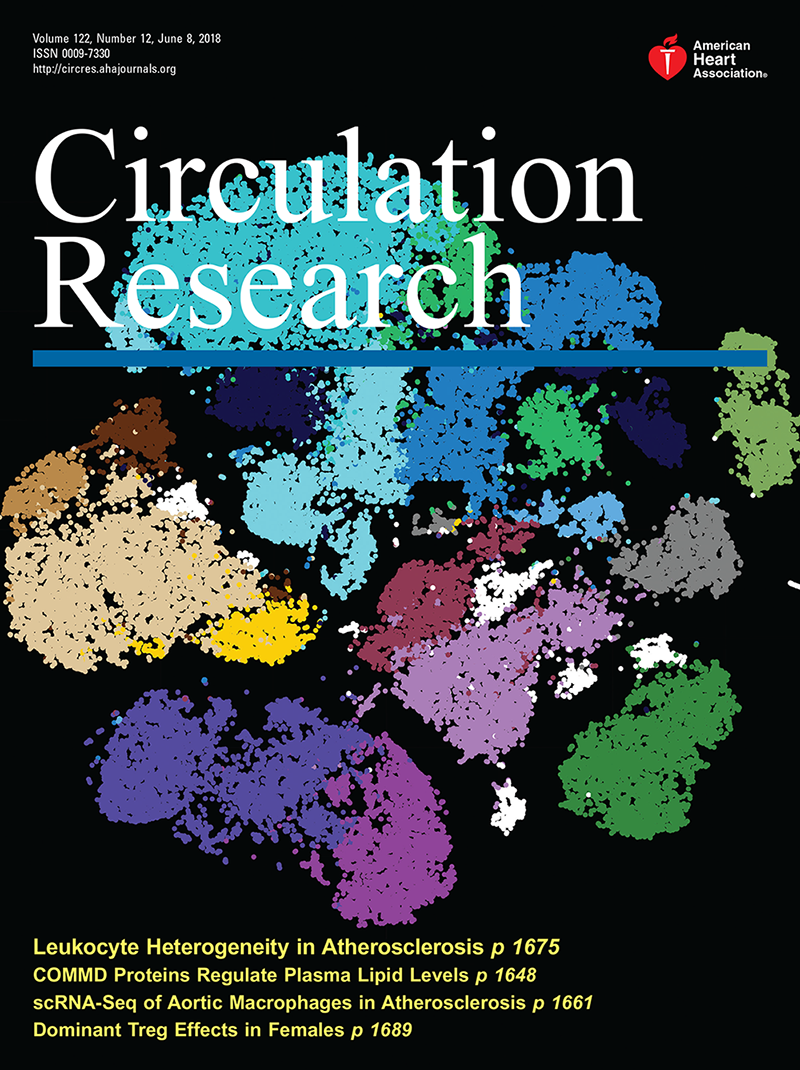 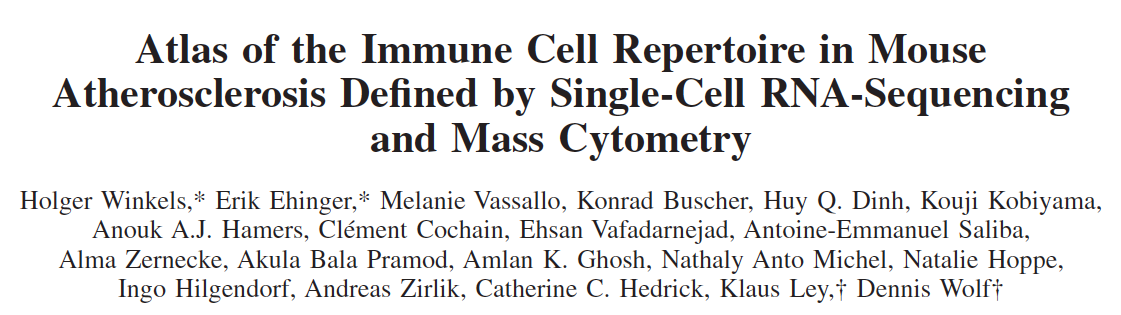 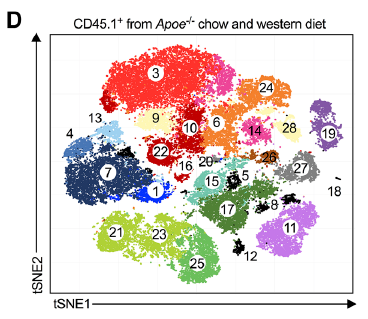 Unsupervised cell cluster detection by a modified tSNE and CyTOF cluster detection algorithm (PhenoGraph) on aortic leukocytes from Apoe−/− mice fed a Western diet (WD) or a chow diet (CD). 
Macrophages: red;
myeloid/dendritic cells: orange;
T-cells: green/purple;
B-cells: blue;
granulocytes: yellow/light purple;
Natural killer cells: brown
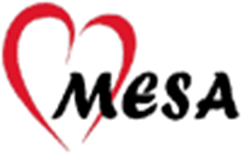 My interests:

Longitudinal changes in immune cell profiles as they relate to atherosclerosis, hypertension, diabetes

Poking the Bear-
LPS stimulation of the PBMCs looking for differences in the cytokine production by specific subsets of cells using intracellular staining or multiplexed culture supernatant assays.
Does the profile change when we isolate specific types of cells or remove specific cells from the mixture?
Can we stimulate with IL6, IL1b or CRP?
Can we identify specific exosomes in the cell culture supernatant (ie monocytes reportedly produce IL1b packaged in exosomes to transport them such as across blood-brain barrier), and identify which cells are producing them?
Can we identify specific miRNA produced by stimulation?
CMV-specific cellular responses.
Using CMV tetramers to determine what portion of the T and B cell compartments are occupied by CMV specific memory cells.

Relationships with “modifiable” traits?  BMI, smoking, air quality, SES, depression, microbiome, sleep…etc
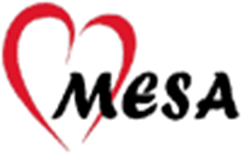 Conclusions:
We will have cellular phenotypes on ~2200 MESA participants at baseline and are always looking for collaborators with novel analysis ideas.

We intend to put in a grant for Exam 7 to collect PBMCs, and are happy to collaborate with others.

We encourage others with different interests that might require cells to submit grants to ensure the cells are available.
Thanks on behalf of my colleagues:  Bruce Psaty, Russ Tracy, Nels Olson, Chris Delaney, Colleen Sitlani, Sally Huber, Alan Landay….and the entire MESA/CHS studies!